Создание “движка” сайта
Что же такое двигатель (движок) сайта?
“Движок” сайта - это набор программных скриптов на языках:php,mysql,html,javascript
Структура проекта
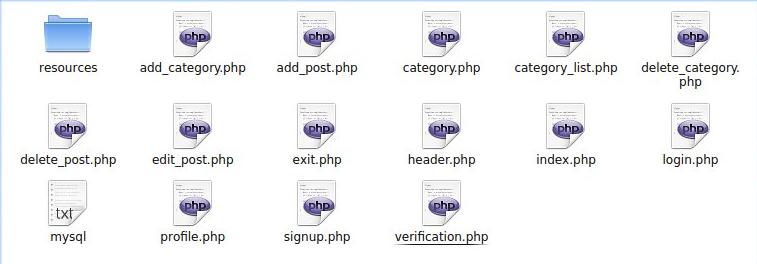 Структура проекта
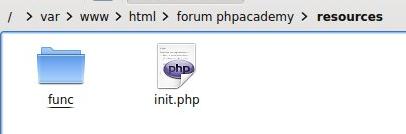 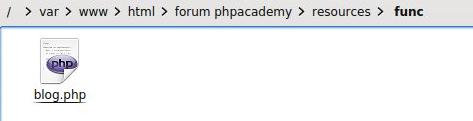 mysql(База данных)
CREATE TABLE IF NOT EXISTS `categories` (
`id` int(10) unsigned NOT NULL AUTO_INCREMENT,
`name` varchar(128) COLLATE utf8_unicode_ci NOT NULL,
INDEX(name(6)),
PRIMARY KEY (`id`)
) DEFAULT CHARSET=utf8 COLLATE=utf8_unicode_ci;
 CREATE TABLE IF NOT EXISTS `posts` (
`id` int(10) unsigned NOT NULL AUTO_INCREMENT,
`cat_id` int(12) COLLATE utf8_unicode_ci NOT NULL,
`title` varchar(128) COLLATE utf8_unicode_ci NOT NULL,
`contents` varchar(128) COLLATE utf8_unicode_ci NOT NULL,
`author` varchar(128) COLLATE utf8_unicode_ci NOT NULL,
`date_posted` varchar(128) COLLATE utf8_unicode_ci NOT NULL,
INDEX(title(6)),
PRIMARY KEY (`id`)
) DEFAULT CHARSET=utf8 COLLATE=utf8_unicode_ci;
CREATE TABLE IF NOT EXISTS `users` (
`id` int(10) unsigned NOT NULL AUTO_INCREMENT,
`login` varchar(128) COLLATE utf8_unicode_ci NOT NULL,
`password` varchar(128) COLLATE utf8_unicode_ci NOT NULL,
`email` varchar(128) COLLATE utf8_unicode_ci NOT NULL,
INDEX(login(6)),
PRIMARY KEY (`id`)
) DEFAULT CHARSET=utf8 COLLATE=utf8_unicode_ci;
CREATE TABLE `profiles` (
`user` varchar(128)  NOT NULL,
`sex` varchar(128)  NOT NULL,
`country` varchar(128)  NOT NULL,
`name` varchar(128)  NOT NULL,
`sec_name` varchar(128)  NOT NULL,
`family` varchar(128)  NOT NULL,
`city` varchar(128)  NOT NULL,
`birthdate_day` varchar(128)  NOT NULL,
`birthdate_month` varchar(128)  NOT NULL,
`birthdate_year` varchar(128)  NOT NULL,
 INDEX(user(6))
) ENGINE=MyISAM DEFAULT CHARSET=utf8;

 CREATE TABLE IF NOT EXISTS `comments` (
`id` int(10) unsigned NOT NULL AUTO_INCREMENT,
`post_id` int(12) COLLATE utf8_unicode_ci NOT NULL,
`name` varchar(128) COLLATE utf8_unicode_ci NOT NULL,
`contents` varchar(128) COLLATE utf8_unicode_ci NOT NULL,
`date_posted` varchar(128) COLLATE utf8_unicode_ci NOT NULL,
INDEX(name(6)),
PRIMARY KEY (`id`)
) DEFAULT CHARSET=utf8 COLLATE=utf8_unicode_ci;
init.php
<meta http-equiv='Content-Type' content='text/html; charset=utf-8' />
<?php
$db_user = 'root';
$db_pass = 'wolframm';
$db_host = 'localhost';
$db_name = 'mydb';
mysql_connect($db_host, $db_user, $db_pass) or die(mysql_error()) ;
mysql_select_db($db_name) or die(mysql_error()) ;
mysql_query("SET NAMES UTF8");
mysql_set_charset('utf8');
 include_once('func/blog.php');
 ?>
blog.php
<?php
echo "<meta http-equiv='Content-Type' content='text/html; charset=utf-8' />";
function add_post($title,$contents,$category,$username)
{
$title=mysql_real_escape_string($title);
$contents=mysql_real_escape_string($contents);
$username=mysql_real_escape_string($username);
$category=(int)$category;
mysql_query("INSERT INTO posts SET cat_id='$category',title='$title',contents='$contents',author='$username',date_posted=NOW()");
}
function add_comm($id,$name,$contents)
{
$id=(int)$id;
$name=mysql_real_escape_string($name);
$contents=mysql_real_escape_string($contents);

mysql_query("INSERT INTO comments SET post_id='$id',name='$name',contents='$contents',date_posted=NOW()");
}
function edit_post($id,$title,$contents,$category,$username)
{
$id=(int)$id;
$title=mysql_real_escape_string($title);
$contents=mysql_real_escape_string($contents);
$category=(int)$category;
mysql_query("UPDATE posts SET cat_id='$category', title='$title', contents='$contents' WHERE id='$id' AND author='$username'");
}
function add_category($name)
{
$name=mysql_real_escape_string($name);
mysql_query("INSERT INTO categories SET name='{$name}'");
}
function delete($table,$id,$username)
{
$username=mysql_real_escape_string($username);
$table=mysql_real_escape_string($table);
$id=(int)$id;
mysql_query("DELETE FROM {$table} WHERE id={$id} AND author='$username'");
}
function delete_cat($table,$id)
{
$table=mysql_real_escape_string($table);
$id=(int)$id;
mysql_query("DELETE FROM {$table} WHERE id={$id} ");
}
function category_exists($field,$value){
$field=mysql_real_escape_string($field);
$value=mysql_real_escape_string($value);
$query=mysql_query("SELECT COUNT(1) FROM categories WHERE {$field} = '{$value}'");
echo mysql_error();
return(mysql_result($query, 0)=='0') ? false : true;}
function all_post($post_count){
$post_count=mysql_num_rows(mysql_query("SELECT * FROM posts"));;
return $post_count;}
function showProfile($username){
if (file_exists("image/avatars/$username.jpg"))
 echo "<img src='image/avatars/$username.jpg' align='center' id='avatars' />";
$result = mysql_query("SELECT * FROM profiles WHERE user='$username'");
if (mysql_num_rows($result)){
 $row = mysql_fetch_row($result);
 echo "<div class='infopers'>".stripslashes($row[5]) ." ".stripslashes($row[3])." ".stripslashes($row[4])  ."<br/>";
   echo "Пол: ".stripslashes($row[1]) . " "."<br/>";
   echo "Дата рождения: ".stripslashes($row[7]) .".".stripslashes($row[8]) .".".stripslashes($row[9]) . "<br /><br />"."</div>";}}
 function add_user($username, $password, $email) {
$password = sha1(md5($password));
mysql_query("INSERT INTO users (login, password,email) VALUES('$username', '$password','$email')") or die("<h4>Регистрация прошла успешно</h4>Пожалуйста,войдите<br /><br />");}
function sanitize($var) {
$var = strip_tags($var);
$var = stripslashes($var);
$var = htmlentities($var);
return mysql_real_escape_string($var);}?>
function get_posts($id = null, $cat_id = null )
{$posts = array();
$query="SELECT `posts`.`id` AS `post_id`,`categories`.`id` AS `category_id`,
`title`,`contents`,`author`,`date_posted`,`categories`.`name`
FROM `posts`
INNER JOIN `categories` ON `categories`.`id` = `posts`.`cat_id` ";
if(isset($id)){
$id = (int)$id;
$query .= "WHERE `posts`.`id`= '{$id}'";
}
if(isset($cat_id)){
$cat_id = (int) $cat_id;
$query .= "WHERE `cat_id`= '{$cat_id}'";
}
$query .= "ORDER BY `posts`.`id` DESC";
$query=mysql_query($query);
while($row=mysql_fetch_assoc($query)){
$posts[]=$row;}
return $posts;}
function get_categories($id=null)
{
$categories= array();
$query=mysql_query("SELECT id,name FROM categories");
while($row=mysql_fetch_assoc($query)){
$categories[] = $row;
}
return $categories;
}
header.php
if ($loggedin)
{
echo "
<nav >
<a href='index.php?view=$username'>Главная $userstr</a>
<a href='add_post.php'>Добавить запись</a>
<a href='add_category.php'>Добавить тему для обсуждения</a>
<a href='category_list.php'>Список тем</a>
<a href='profile.php'>Настроить профиль</a>
<a href='exit.php'>Выйти</a>
</nav>";
}
else
{
echo "
<nav>
<a href='index.php?view=$username'>Главная</a>
<a href='login.php'>Войти</a>
<a href='signup.php'>Зарегистрироваться</a>
</nav>";
}
?>
<?php
session_start();
 include_once('resources/init.php');
echo "<meta http-equiv='Content-Type' content='text/html; charset=utf-8' />";
$userstr = 'Гость';
if (isset($_SESSION['username']))
{
	$username 	= $_SESSION['username'];
	$loggedin = TRUE;
	$userstr  = " ($username)";
}
else $loggedin = FALSE;
login.php
<?php
session_start();
 include_once('resources/init.php');
$message = '';
if (isset($_POST['username']))
{
$username = $_POST['username'];
$password = $_POST['password'];
sanitize($username);//Обрабатывая переменные на наличие посторонних символов
sanitize($password);
$password = sha1(md5($password));
$query = "SELECT login,password FROM users
WHERE login='{$username}' AND password='{$password}'";
 if (mysql_num_rows(mysql_query($query)) == 0) {
 $message = "<font color='red'>Ошибка! </font><font color='black'>Логин или пароль неверные</font><br /><br />";
   }else{
        	$_SESSION['username'] = $username;
        	$_SESSION['password'] = $password;
  $message = "Вы зашли на сайт,передите на главную страницу <a href='index.php?view=$username'>Главная</a><br /><br />";}
}
if (isset($_POST['save'])){
//Если пользователь хочет, чтобы его данные сохранились для последующего входа, то сохраняем в куках его браузера
setcookie("login", $_POST["user"], time()+9999999);
setcookie("password", $_POST["pass"], time()+9999999);
}
?>
<!DOCTYPE html>
<html>
<head>
<title>Вход на сайт</title>
<meta http-equiv='Content-Type' content='text/html; charset=utf-8' />
<link href="contact.css" rel="stylesheet">
</head>
<body>
<form action="login.php" method="POST">
  <fieldset>
  <legend>Вход на сайт</legend>
  <p><label><font color="red">*</font> Логин<input type="text" name="username" pattern="[A-Za-z0-9]{4,}" placeholder="login" title="Минимум 4 символа" required/></label></p>
  <p><label><font color="red">*</font> Пароль<input type="password" name="password" pattern="[A-Za-z0-9]{6,}" placeholder="password" title="Минимум 6 символа" required/></label></p>
  <p><label>Запомнить меня?<input type="checkbox" name="save"/></label></p>
  <p><font color="red">*</font> поле необходимое для заполнения</p>
 <?php echo $message;?>
</fieldset>
   <p><button type="submit" name="submit"/>Войти</button></p>
  </form>
</body>
</html>
<?php
 include_once('resources/init.php');
//Чтение переменных
if(isset($_POST['username'])) {
$username = $_POST['username'];
}
if(isset($_POST['password'])) {
$password = $_POST['password'];
}
if(isset($_POST['email'])) {
$email = $_POST['email'];
}
//Отправка данных на сервер
if(isset($_POST['submit'])) {
if($username && $password && $email) {
sanitize($username);//Обрабатывая переменные на наличие посторонних символов
sanitize($password);
sanitize($email);
add_user($username, $password, $email);//заношу переменные
header('Location: signup.php');//Перенаправляем на страницу,чтобы избежать повторного отправления
exit("<meta http-equiv='Refresh' content='0; URL=signup.php'>");//Перенаправляем на страницу
}
//обратотка ошибок
$errors = "";
$query = mysql_query("SELECT login from users WHERE login = '{$username}' LIMIT 1");
if (mysql_num_rows($query)==1) {
$errors .= "u";
}}?>
<!DOCTYPE html>
<html>
<head>
<title>
</title>
<meta http-equiv='Content-Type' content='text/html; charset=utf-8' />
<link href="contact.css" rel="stylesheet">
</head>
<body>
<form action="signup.php" method="POST">
  <fieldset>
  <legend>Регистрация на сайте</legend>
  <p><label><font color="red">*</font> Логин<input type="text" name="username" pattern="[A-Za-z0-9]{4,}" placeholder="login" title="Минимум 4 символа" required/></label></p>
  <p><label><font color="red">*</font> Пароль<input type="password" name="password" pattern="[A-Za-z0-9]{6,}" placeholder="password" title="Минимум 6 символа" required/></label></p>
  <p><label>email<input type="email" name="email" placeholder="tralex@ya.ru"/></label></p>
  <p><font color="red">*</font> поле необходимое для заполнения</p>
<?php
//Вывод ошибок
if ($errors == "u") echo "<font color='red'>Ошибка!  </font><font color='black'>Ник <font style='text-decoration: underline'>".$username."</font> занят другим пользователем</font>";
?>
</fieldset>
   <p><button type="submit" name="submit"/>Зарегистрироваться</button></p>
  </form>
</body>
</html>
signup.php
Index.php
<?php
 include_once('resources/init.php');
//$posts=( isset($_GET['id'])) ? get_posts($_GET['id']) : get_posts();
$posts = get_posts(((isset($_GET['id'])) ? $_GET['id']:null));
$post_count=all_post();
 ?>
<!DOCTYPE html>
 <html>
  <head>
 <title>Мой блог</title>
	<meta http-equiv='Content-Type' content='text/html; charset=utf-8' />
	<style></style>
  </head><body>
<?php
 include_once('header.php');
?>
<h1>Блог <?php echo $username;?></h1>
<?php
showProfile($username);
echo "<div><p>Всего записей в блоге ".$post_count."</p></div>";
?>
<?php
foreach ($posts as $post){
if( ! category_exists('name',$post['name'])){
$post['name']='неопределенно';}
?>
<h2><a href="index.php?id=<?php echo $post['post_id'];?>"> <?php echo $post['title'];?></a></h2>
<p>Опубликовано <?php echo date('d-m-Y h:i:s',strtotime($post['date_posted']));?>
 в теме <a href="category.php?id=<?php echo $post['category_id'];?>"><?php echo $post['name'];?>
</a></br> Автор поста:<?php echo $post['author'];?>
</p>
<div><?php echo nl2br($post['contents']); ?></div>
<?php
if($post['author'] == $username){
echo "<menu><ul>
<li><a href='delete_post.php?id=".$post['post_id']."'>Удалить пост</a></li>
<li><a href='edit_post.php?id=".$post['post_id']."'>Редактировать пост</a></li>
<li><a href='comment.php?id=".$post['post_id']."'> Комментировать пост</a></li>
</ul>
</menu>";
}
elseif($username == ''){}
else{
echo "<menu>
<ul>
<li><a href='comment.php?id=".$post['post_id']."'> Комментировать пост</a></li>
</ul></menu>";}}?></body></html>
add_category.php
<?php
 include_once('resources/init.php');
 include_once('header.php');
 if(isset($_POST['name'])){
 $name=trim($_POST['name']);
 if(empty($name)){
 $error="";}
 elseif(category_exists('name',$name)){
 $error="Тема существует";}
  elseif(strlen($name)>24){
 $error="Тема более 24 символов";}
 if(! isset($error)){
 add_category($name);
 header('Location:add_post.php');
 die();
 }}
 ?>
<!DOCTYPE html>
 <html>
  <head>
	<title>Добавление темы</title>
	<meta http-equiv='Content-Type' content='text/html; charset=utf-8' />
	<meta content="">
	<style></style>
  </head>
  <body>
  <?php
  if( isset($error) ){
  echo "<p>{$error}</p>\n";
  }
  ?>
  <form action='add_category.php' method='post'>
  <label>Тема:</label>
  <input type="text" name="name"/>
  </br>
  <input type="submit" values="Добавить тему"/>
  </form>
  </body>
</html>
add_post.php
if(! category_exists('id',$_POST['category'])){
 $errors[]='Категория не найдена';
 }
  if(empty($errors)){
  add_post($title,$contents,$_POST['category'],$username);
  $id=mysql_insert_id();
  header("Location:index.php?id={$id}");
  die();
  }
 }
if(isset($errors) && ! empty($errors)){
echo '<ul><li>',implode('</li><li>',$errors),'</li></ul>';
 }
?>
<form action="add_post.php" method="post">
<label for="title">Название</label></br>
<input type="text" name="title"/></br>
<label for="title">Сообщение</label></br>
<textarea name="contents" rows="15" cols="50"><?php if(isset($_POST['contents'])) echo $_POST['title']; ?></textarea></br>
<label for="contents">Тема сообщения</label></br>
<select name="category">
<?php
foreach(get_categories() as $category){
echo "<option value='".$category['id']."'>".$category['name']."</option>";
}?></select></br>
<input type='submit' value="Опубликовать"/></br></form>
</body>
</html>
<!DOCTYPE html>
 <html>
  <head>
	<title>Добавить запись</title>
	<meta http-equiv='Content-Type' content='text/html; charset=utf-8' />
	<meta content="">
	<style></style>
  </head>
  <body>
<?php
include_once('resources/init.php');
include_once('header.php');
if( isset($_POST['title'], $_POST['contents'], $_POST['category']) ){
 $errors=array();
 $title   	 = trim($_POST['title']);
 $contents    = trim($_POST['contents']);
 if( empty($title) ){
 $errors[]='Нужно заполнить название';
 }elseif( strlen($title)>255 ){
 $errors[]='Заголовок более 255 символов';
 }
  if( empty($contents) ){
  $errors[]='Нужно заполнить содержание сообщения';
 }